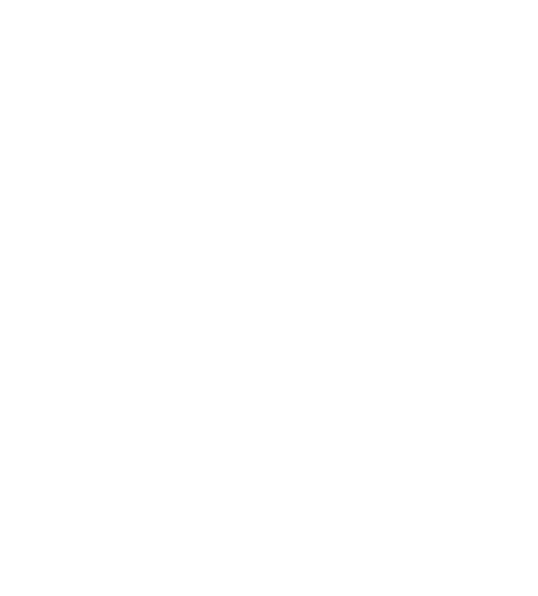 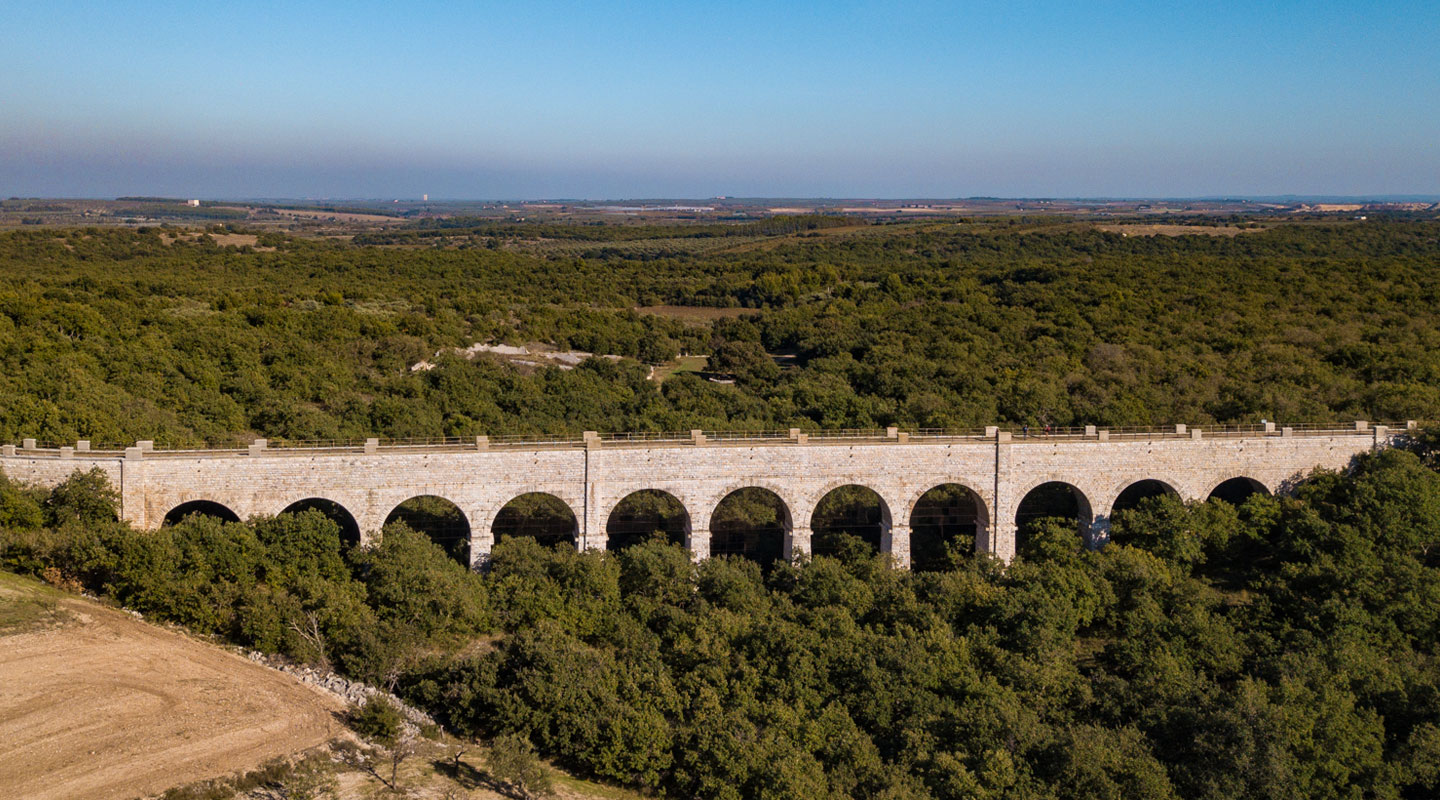 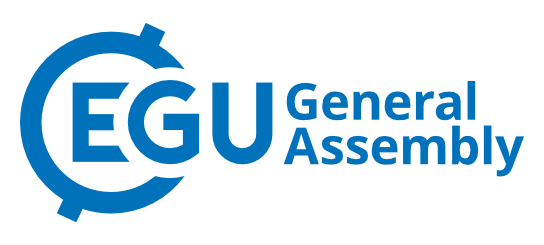 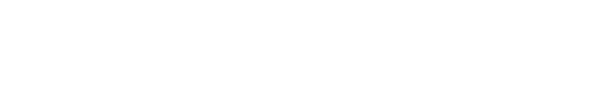 CLIMATE CHANGE ADAPTATION THROUGH INTEGRATED MANAGEMENT OF WATER REUSE TECHNOLOGIES
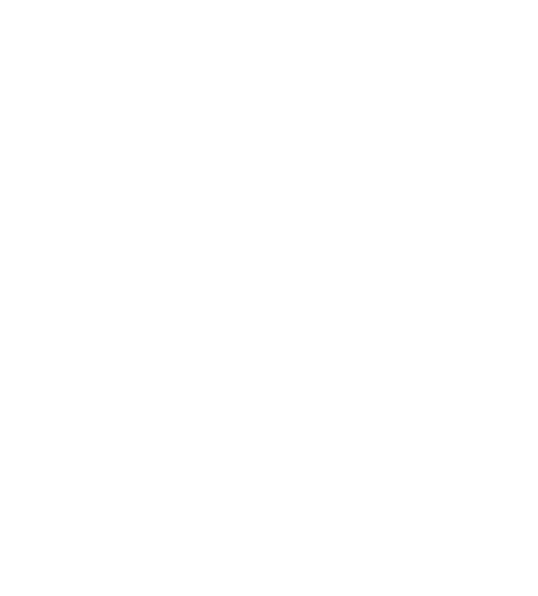 Matteo Sangiorgio, Enrico Weber, Davide Cananzi, Jazmin Zatarain Salazar, Marco Micotti and Andrea Castelletti
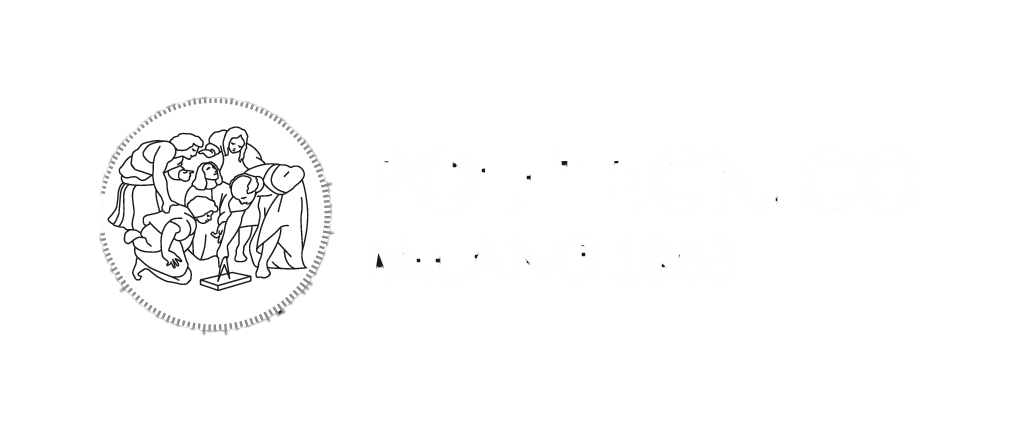 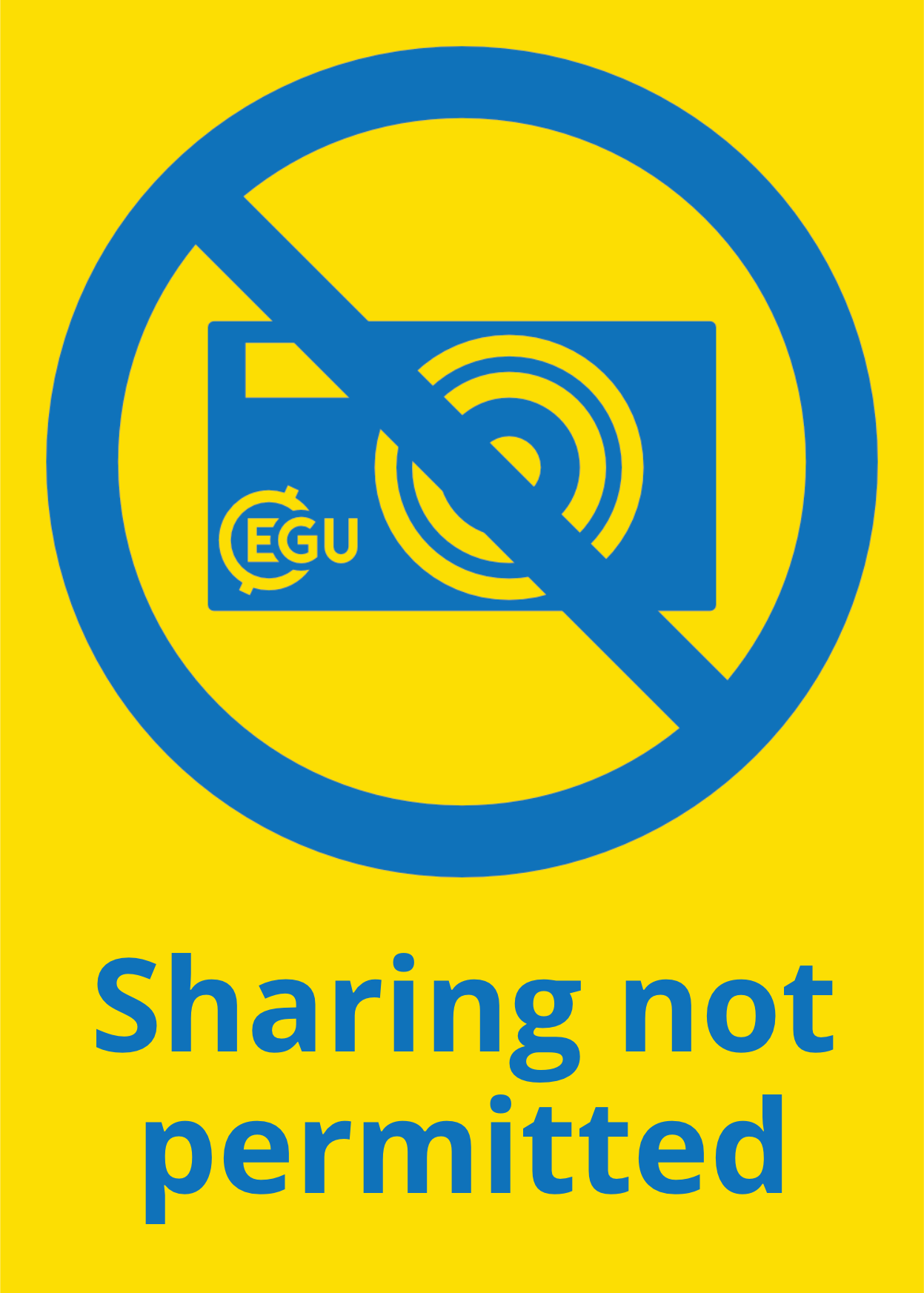 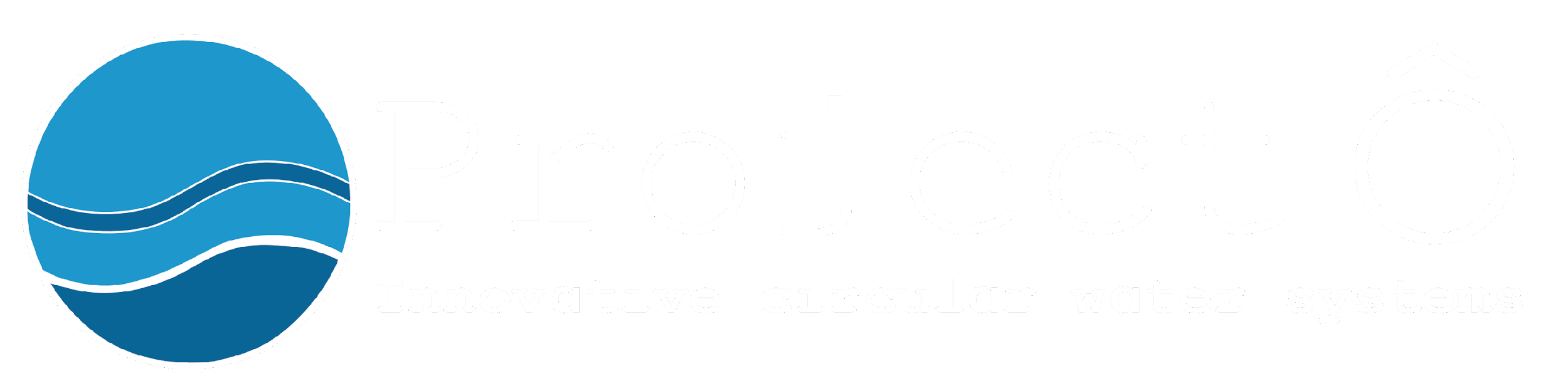 [Speaker Notes: How we can evaluate the climate change adaptation potential of water reuse technologies]
CONTEXT
Climate change is increasing the frequency and intensity of extreme events.
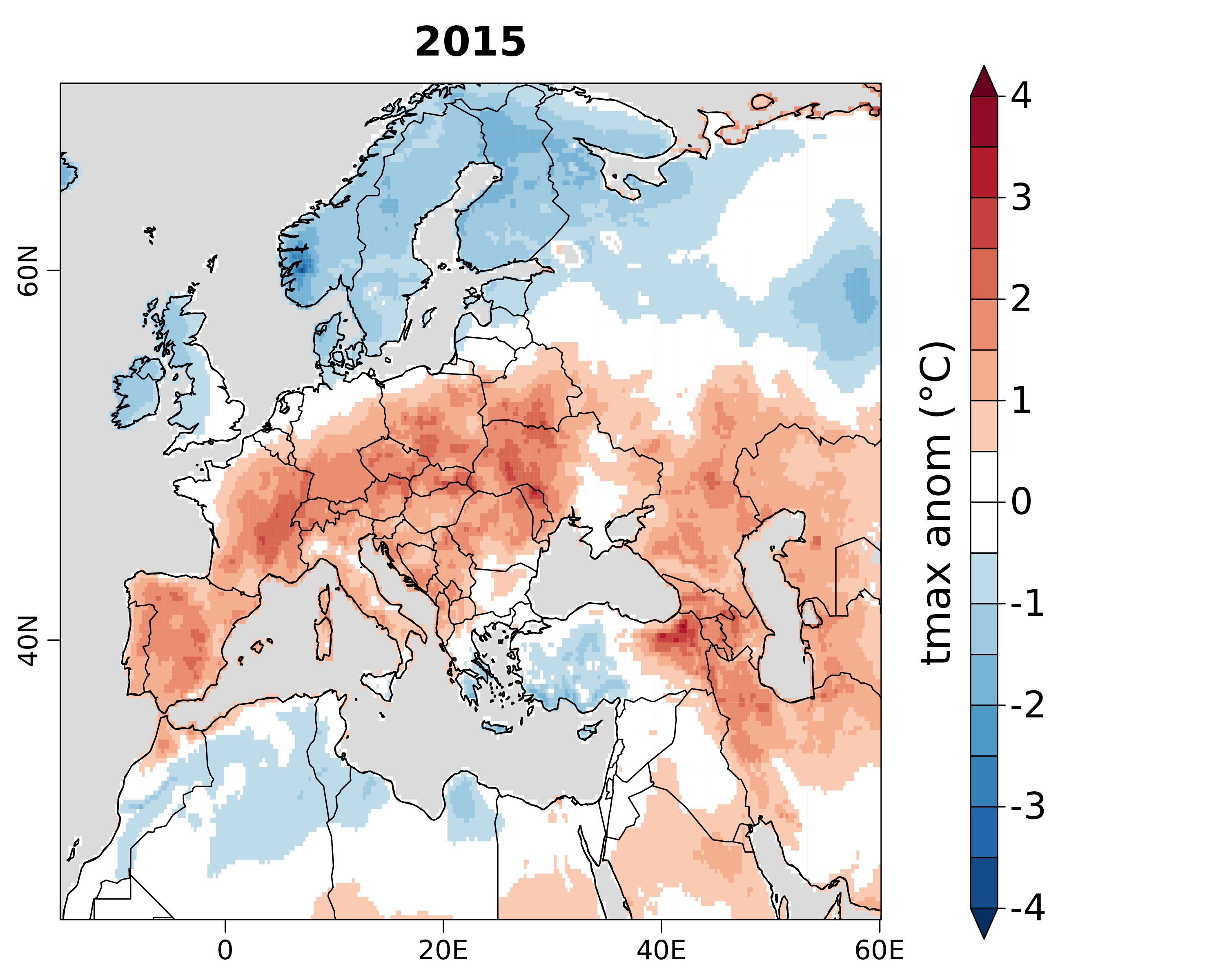 [Speaker Notes: Example of heatwaves that strongly affect the water availability]
CONTEXT
Climate change is increasing the frequency and intensity of extreme events.
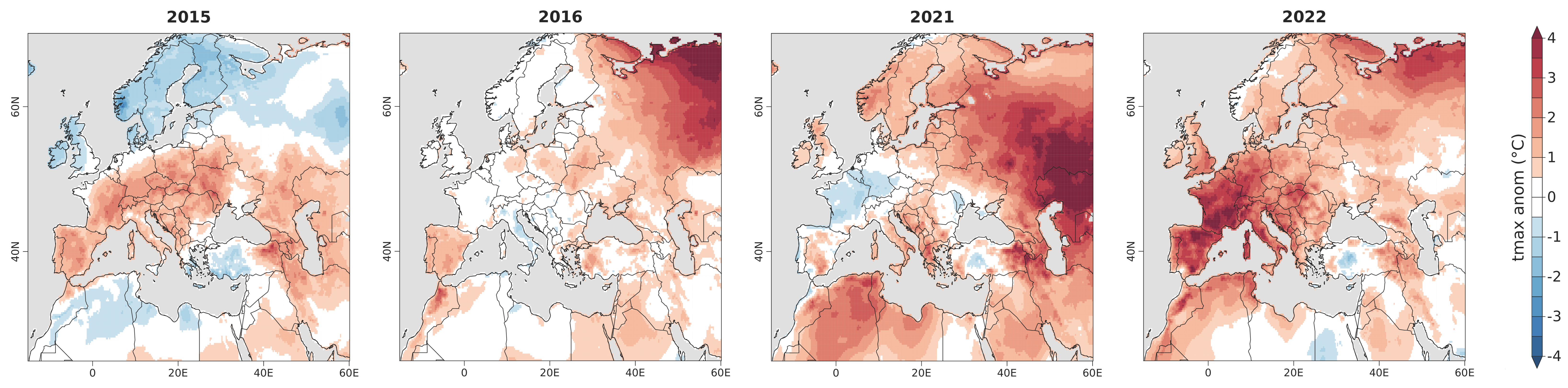 [Speaker Notes: Example of heatwaves that strongly affect the water availability]
FROM SITE-SPECIFIC WATER REUSE
Project targets:
Efficiency
Durability
Maintenance costs
…
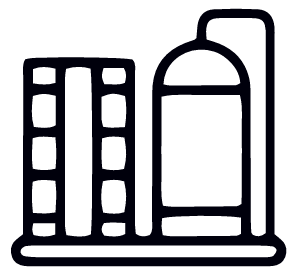 Treatment Plant
[Speaker Notes: In this context, a key role is that of treatment plants that allow to reuse water. However, the criteria used to design these plants are usually limited to features such as …]
TO INTEGRATED WATER REUSE
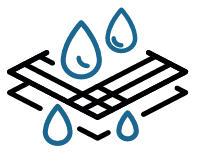 Water
Sources
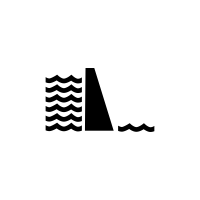 Coordination of the water reuse technologies management with the operations of the other water system components.
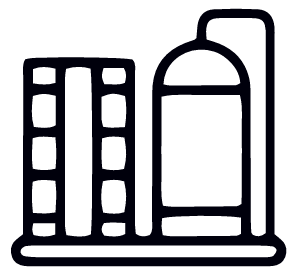 Treatment Plant
Distribution
Network
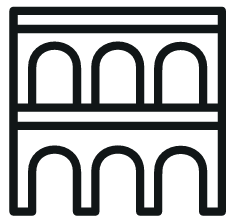 Assessment of the Impacts on the final users at the system scale.
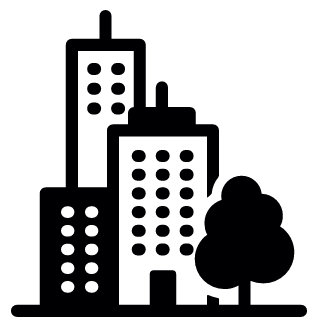 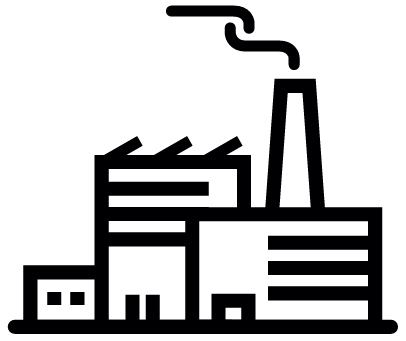 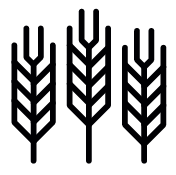 Final
Users
[Speaker Notes: We propose to look at the problem ad a larger scale, taking into account coordination of …]
THE APULIAN WATER SYSTEM
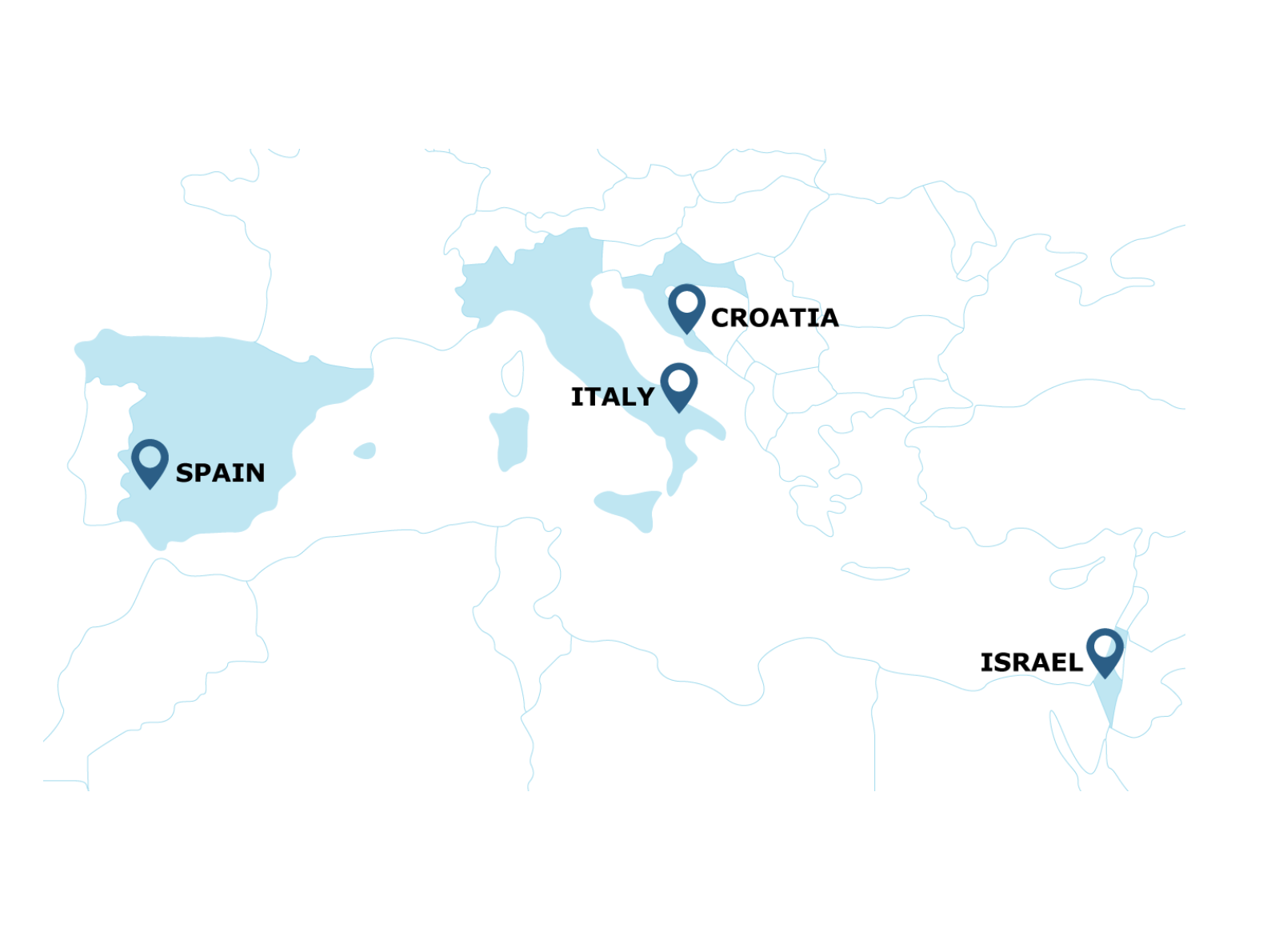 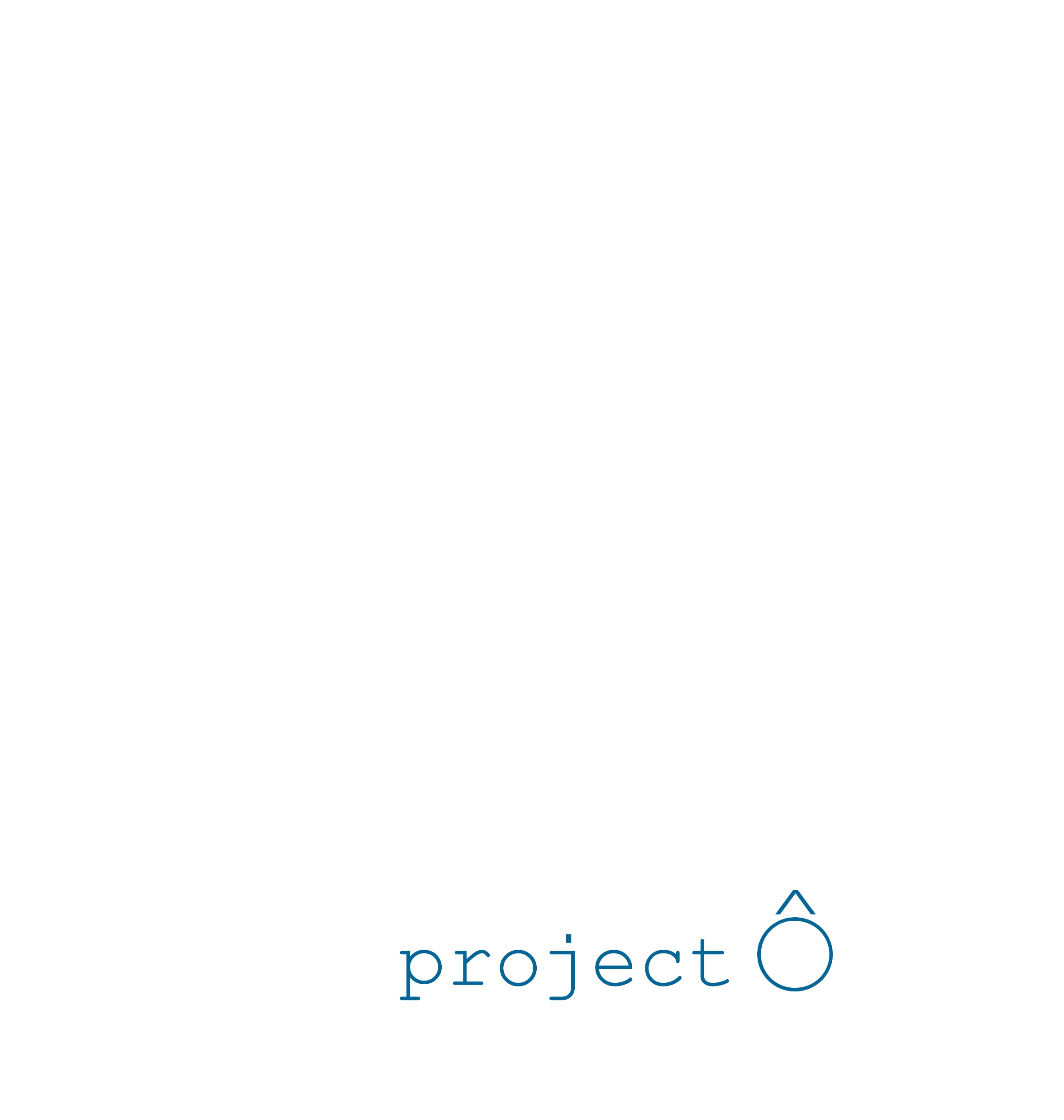 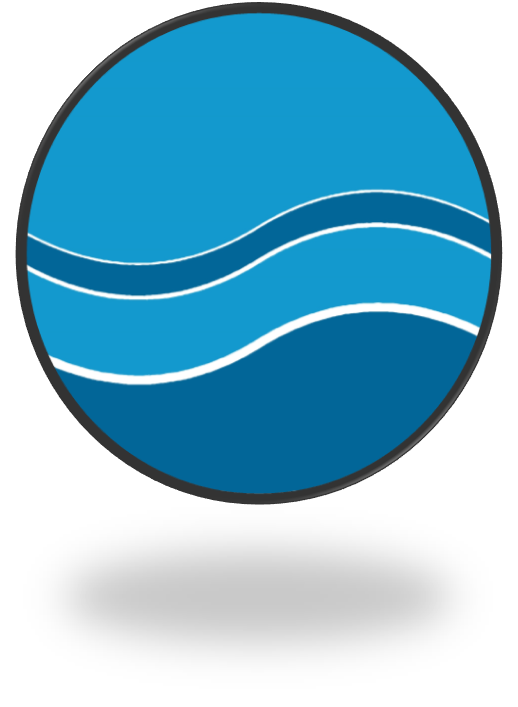 Complex water distribution network
Water-scarce region
Multiple conflicting users sharing strategic reservoirs

Irrigation districts

Industry

Apulian aqueduct (AQP)
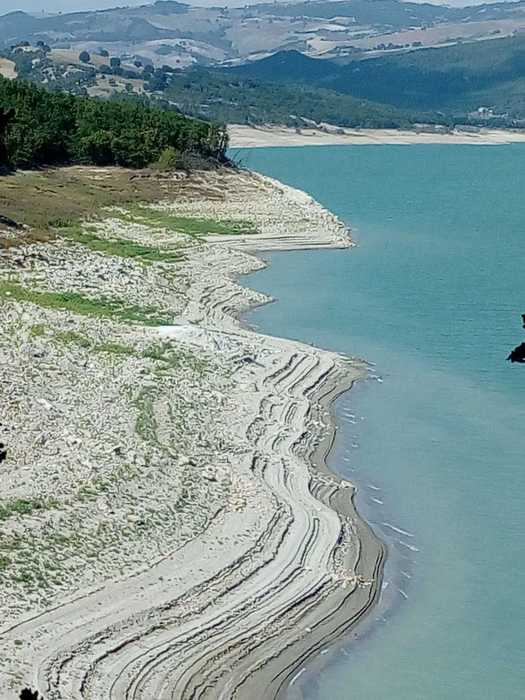 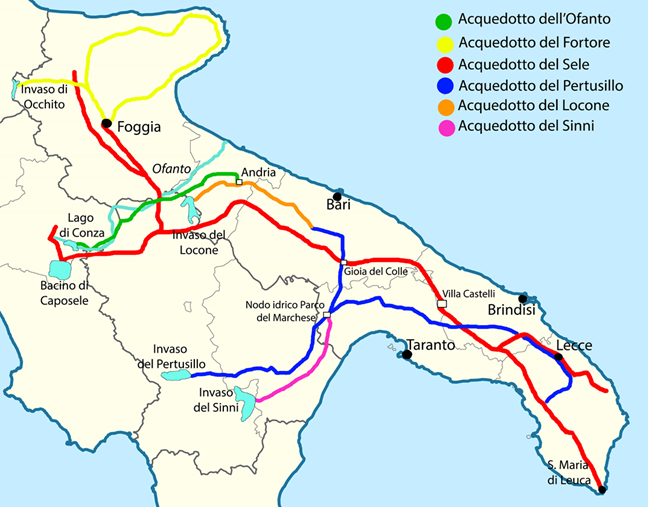 [Speaker Notes: As a case study, we considered the Apulian system, in the southern italy, that is a demo site of ProjectO.]
THE STRATEGIC MODEL OF THE SYSTEM
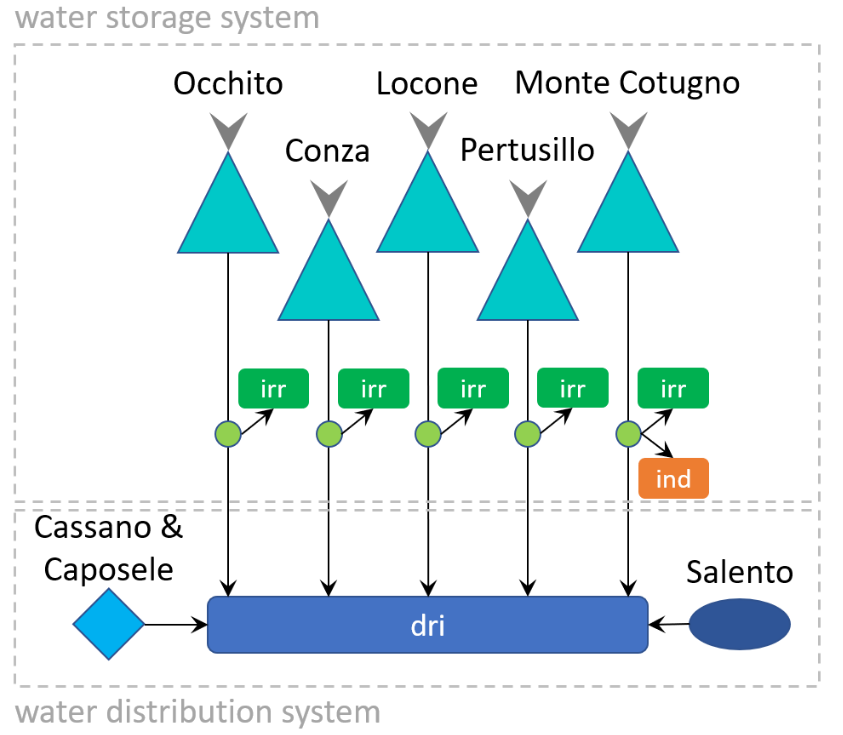 Model formulation:

Water availability

Water demands

Reservoirs

Diversions
Objectives:

Irrigation deficit		AQP deficit

Industrial deficit		AQP cost
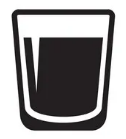 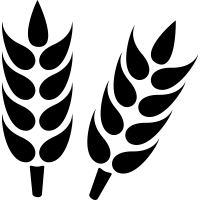 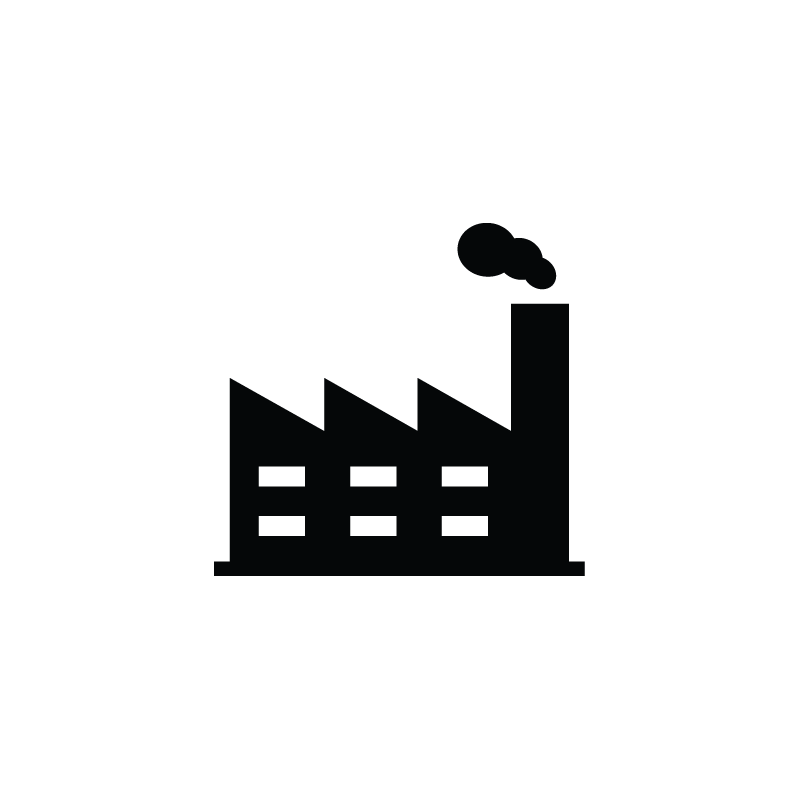 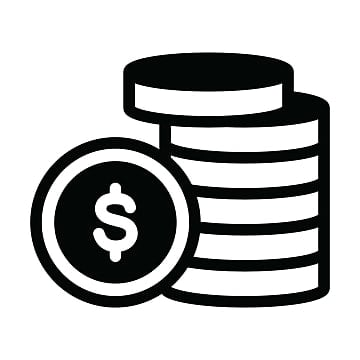 [Speaker Notes: We built a simulation model of the water system and defined 4 objectives representing the interests of the stakeholder mentioned so far…]
BASELINE SCENARIO
Identification of the optimal management strategies for the historical period:
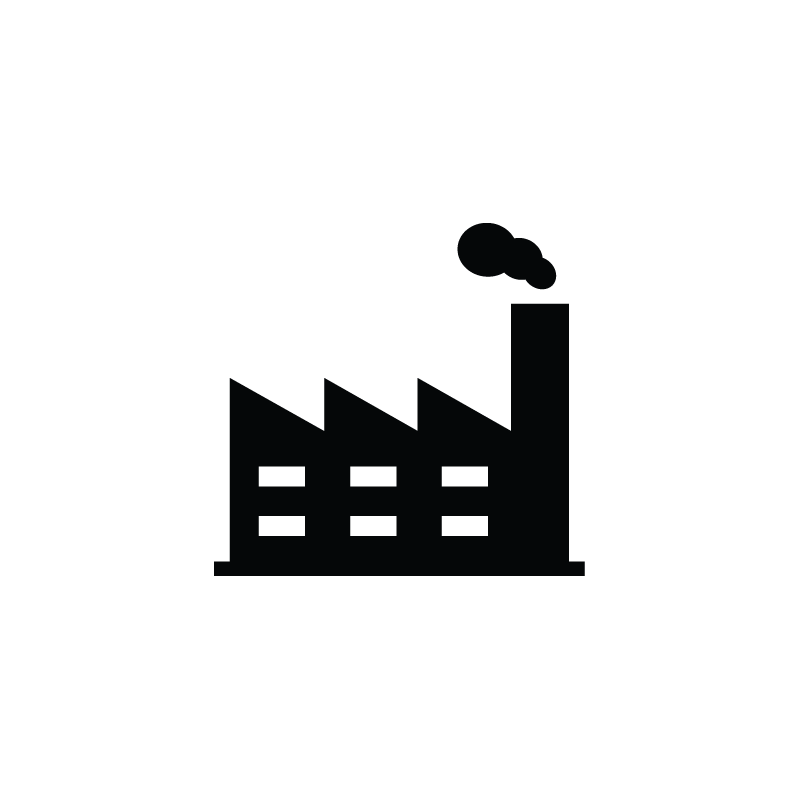 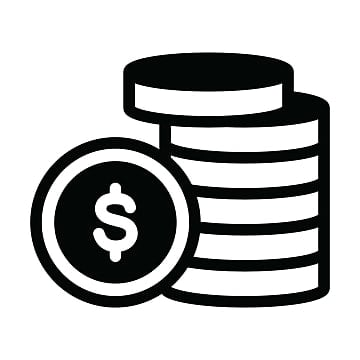 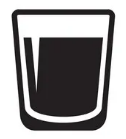 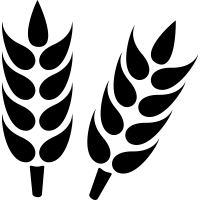 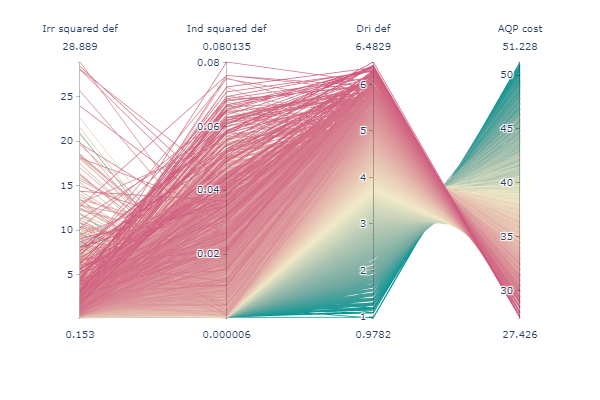 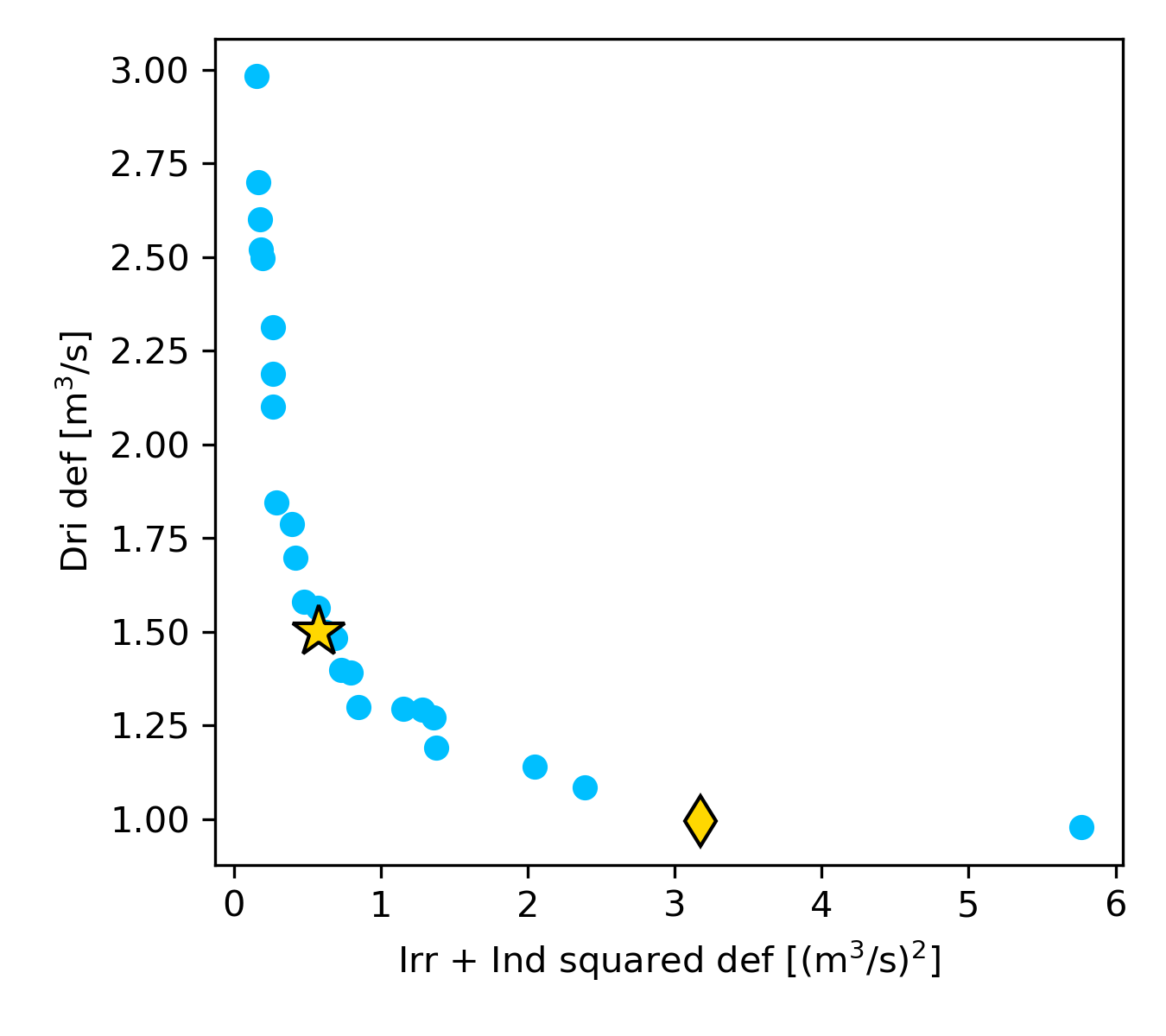 Efficient policies

Compromise policy

Best drinking policy
Direction of preference
[Speaker Notes: To this point, we adapted EMODPS to derive the optimal management strategies for the historical scenario, used as a baseline for the analysis on future scenarios that we are considering in a while.
The parallel plot shows the trade off between the 4 objectives, but for the sake of simplicity we produced a 2D visualization by aggregating irrigation and industrial deficit (x axis) and considering only the deficit for the drinking sector-]
SCENARIO-BASED ROBUSTNESS ANALYSIS
HYDRO-METEOROLOGICAL ASPECTS
Downscaling to the local scale
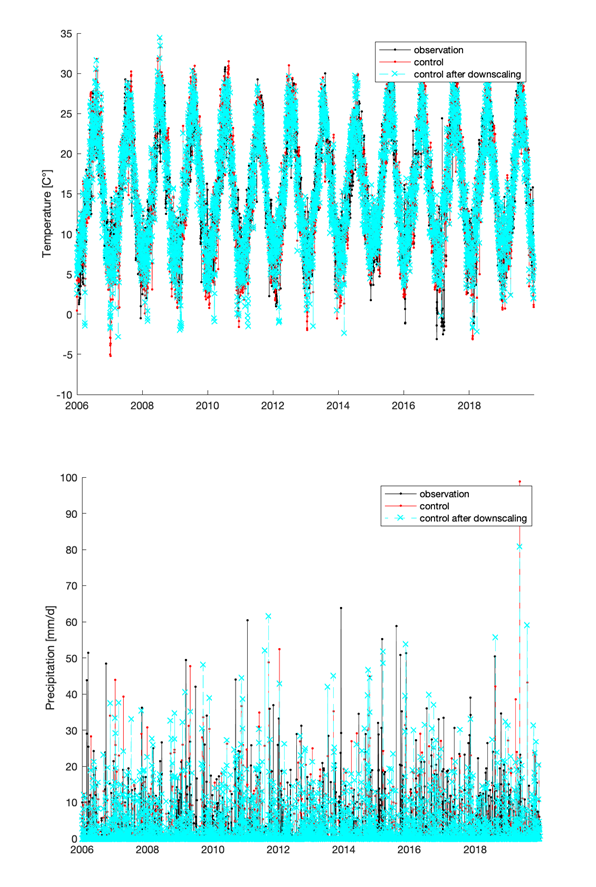 Meteorological projections at the basin scale
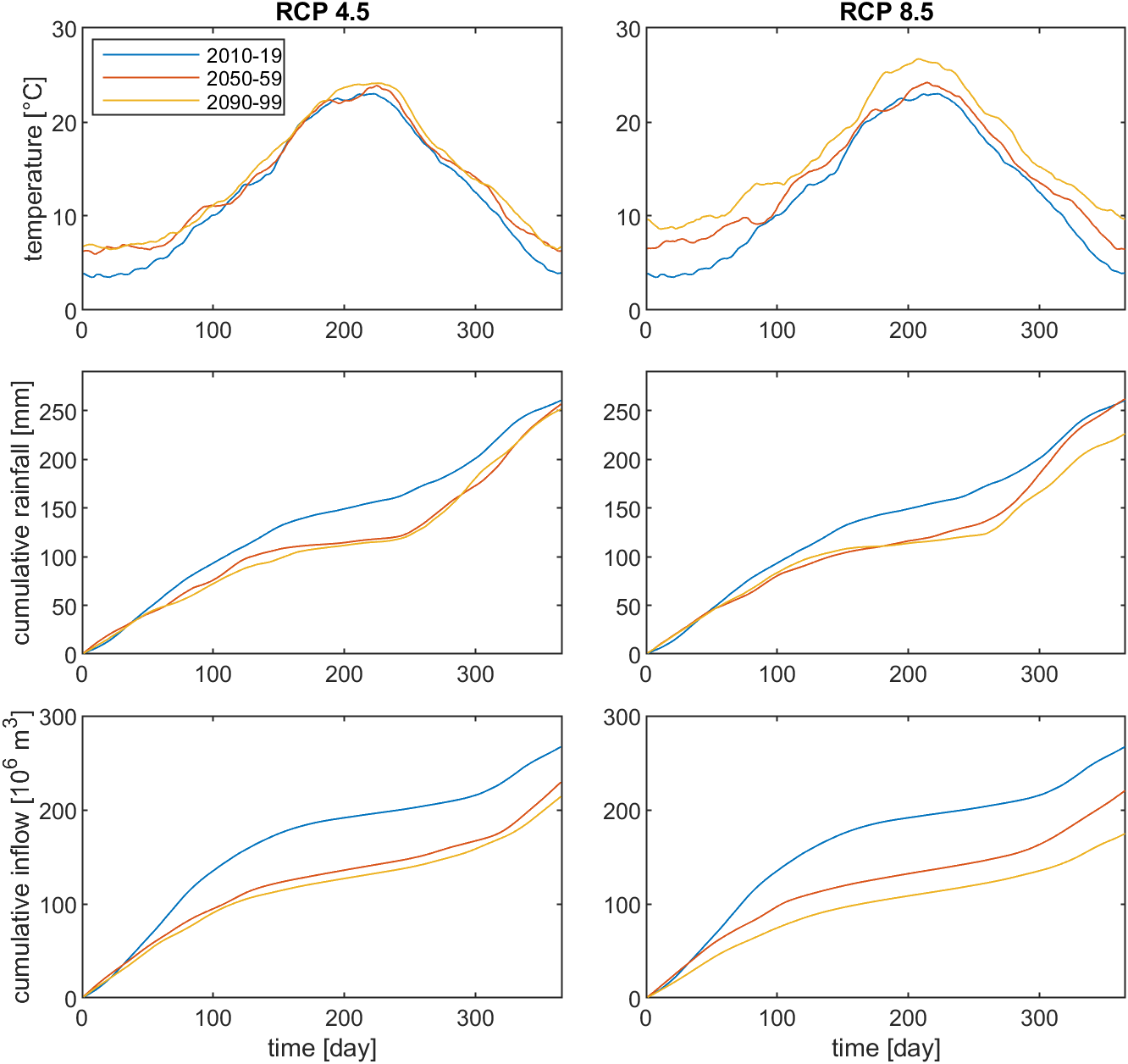 IPCC projections of temperature and precipitation
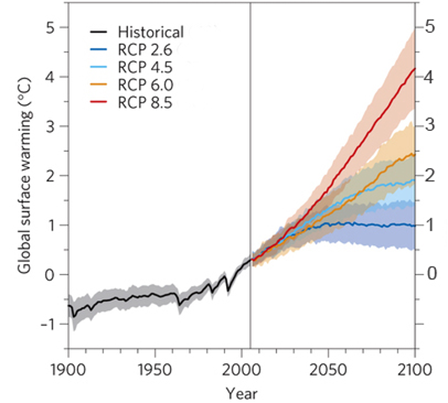 Rainfall-runoff modeling
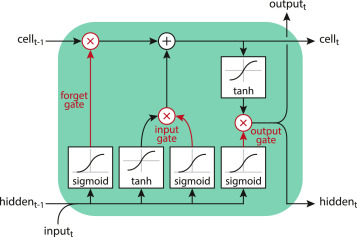 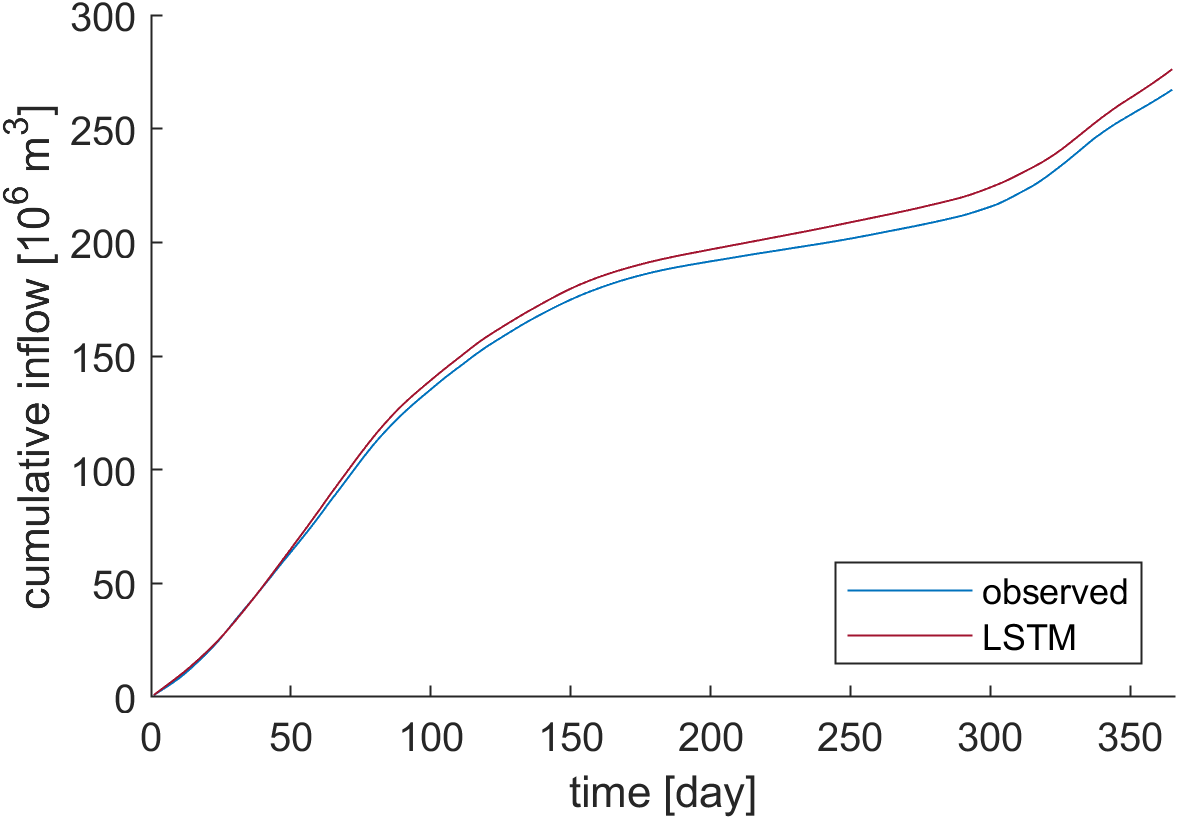 [Speaker Notes: We then perform a robustness analysis defining different scenarios. The first aspect of these scenarios is relative to the hydro meteorological aspects which define the water availability.]
SCENARIO-BASED ROBUSTNESS ANALYSIS
SOCIO-ECONOMIC ASPECTS
Future drinking demand patterns (driven by the tourist development) estimated by the Apulian water authority.
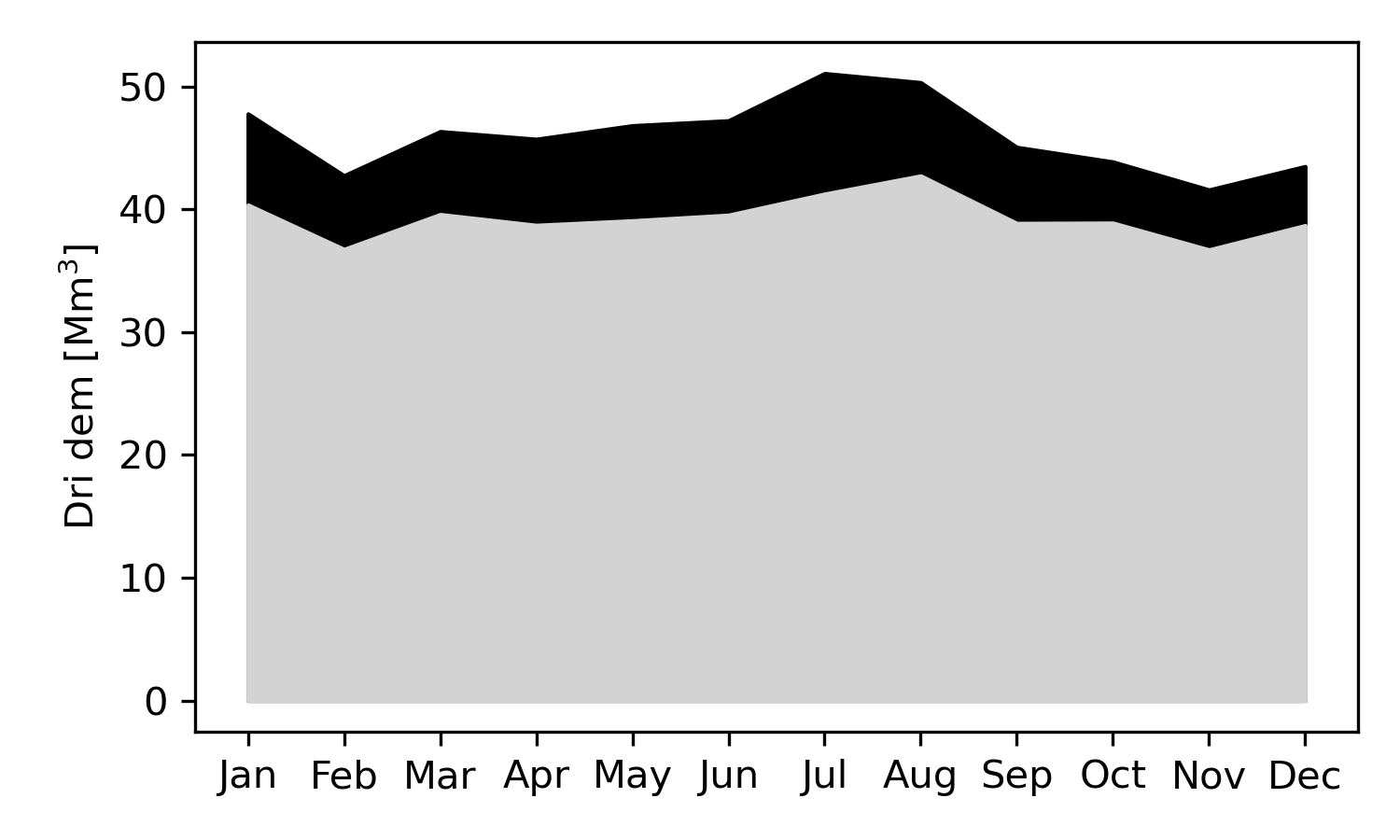 increase of the demand on the coastline

concentration of the request during summertime

estimated annual increase of 80.9 Mm3
[Speaker Notes: We also considered the projections of th]
EFFECT OF CLIMATE AND SOCIO-ECONOMIC CHANGES
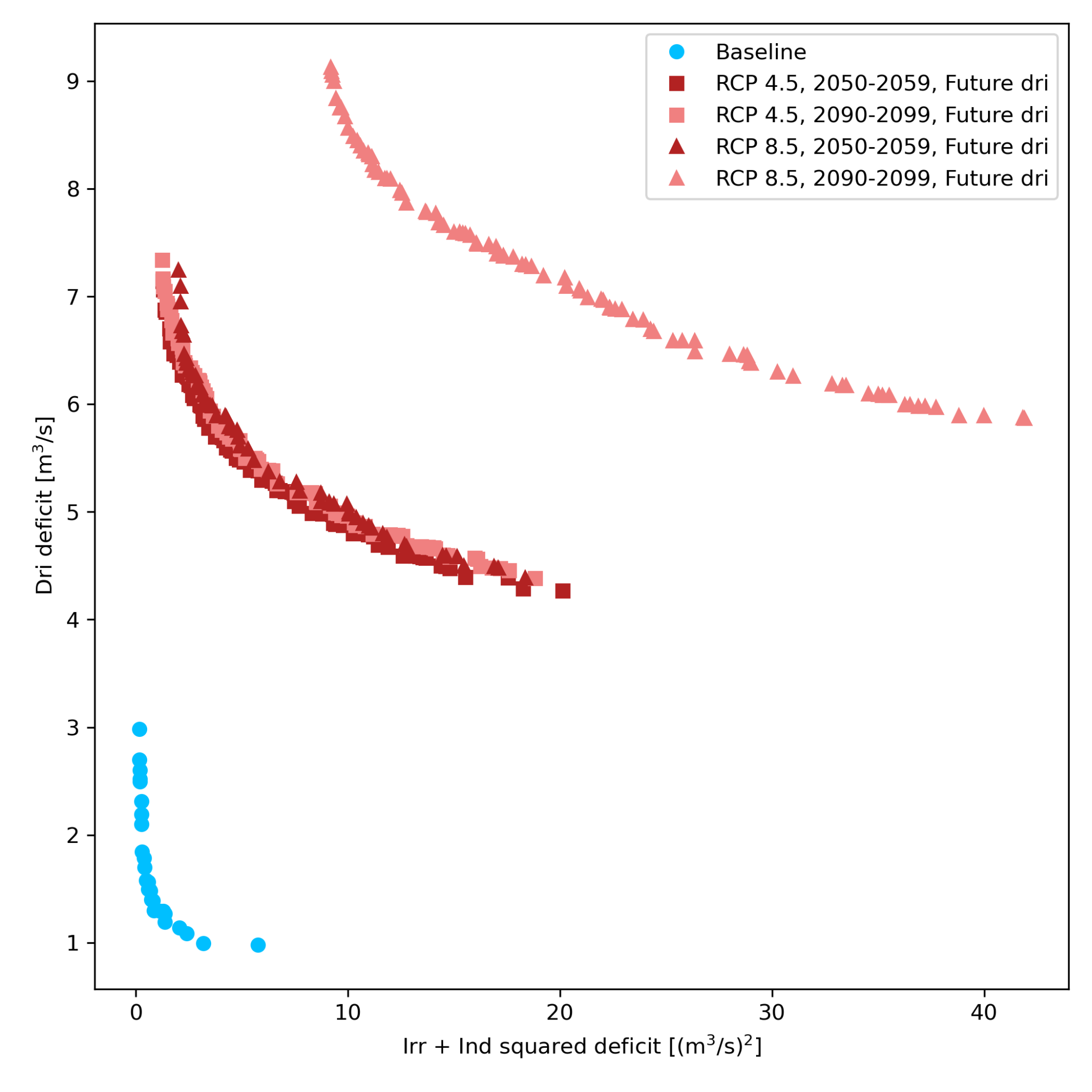 Unsustainable pressure on freshwater resources.

Exacerbated conflict between the water users.
Extreme CC
Moderate CC
[Speaker Notes: The combined effect of climate and socio-economic changes will dramatically affect the Apulia water system.
drinking deficit growth between +300% (moderate) and +500% (extreme climate change).]
SCENARIO-BASED ROBUSTNESS ANALYSIS
TECHNOLOGICAL ASPECTS
Water reuse implementation:
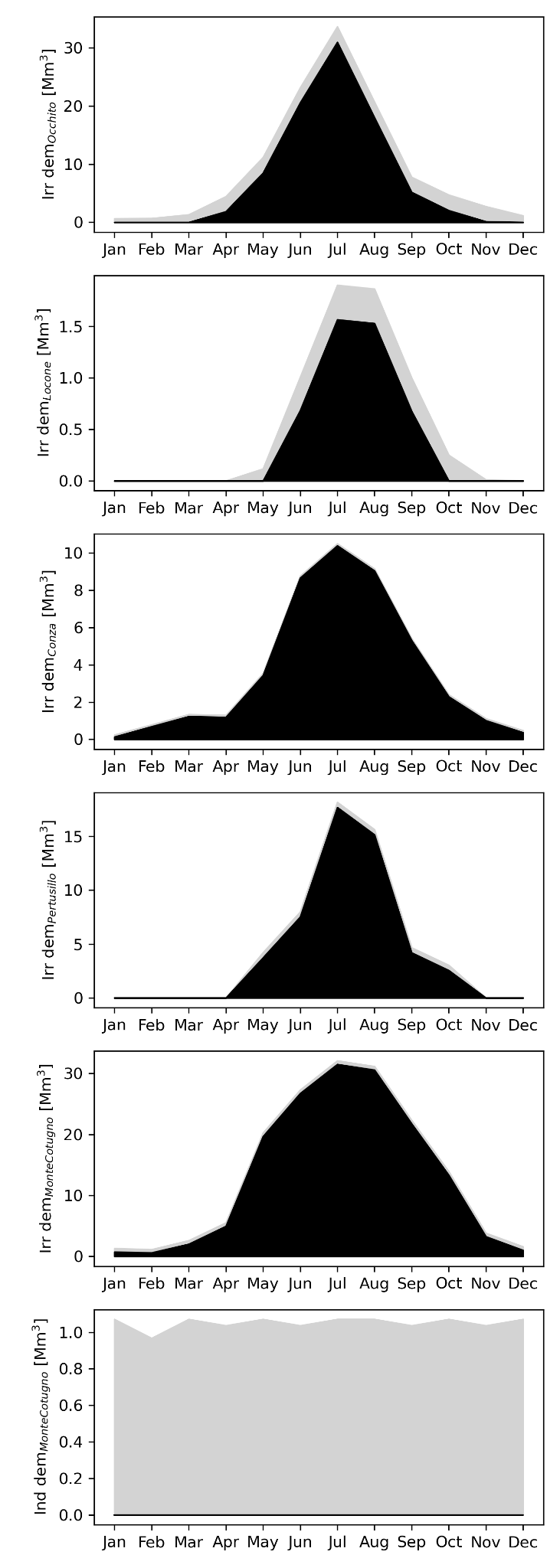 Wastewater reclamation

Irrigation districts
+49.46 Mm3/year

Industry
+12.61 Mm3/year
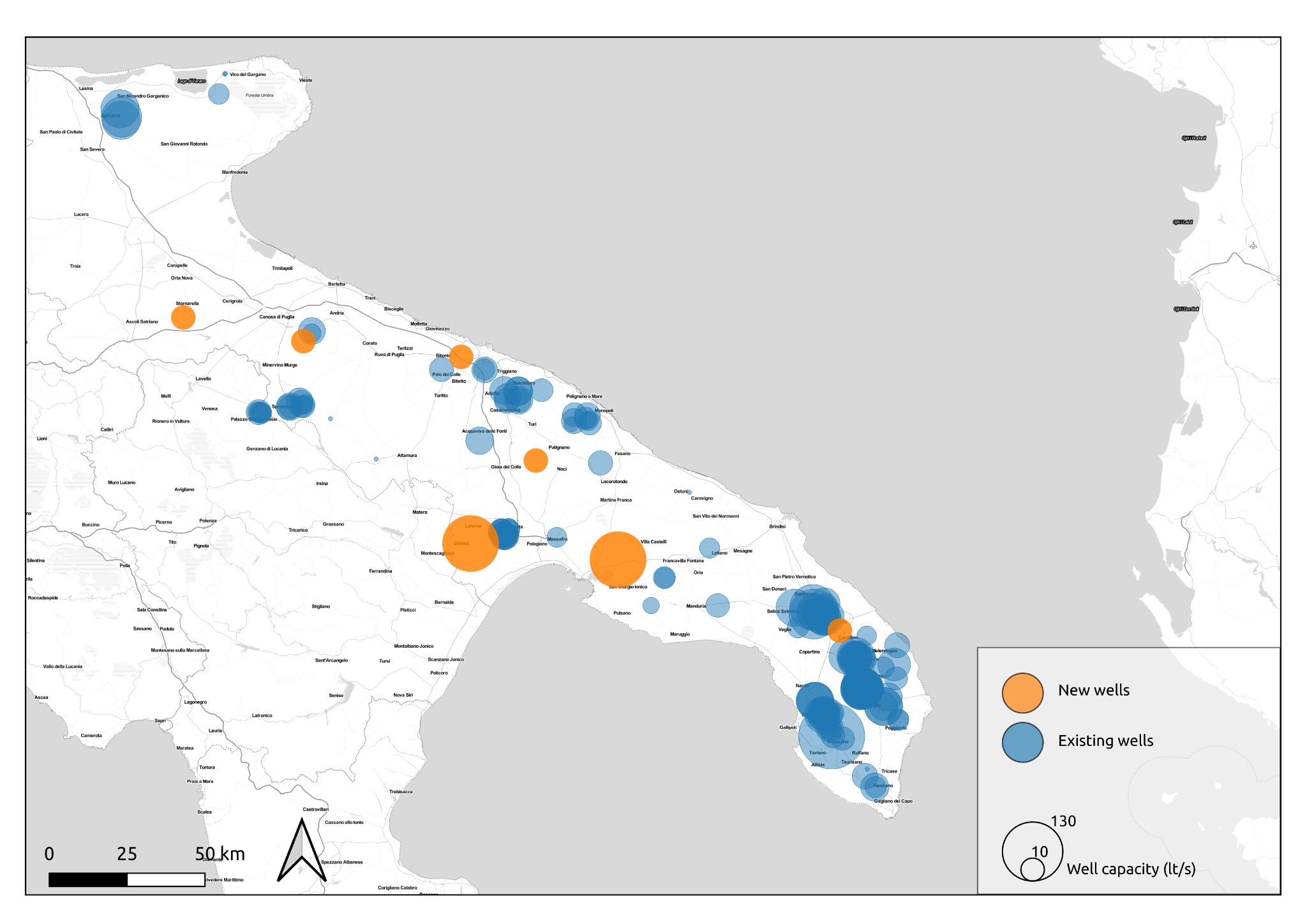 Reactivation of
dismissed well-fields

7 well-fields
+9.45 Mm3/year
CLIMATE CHANGE ADAPTATION THROUGH WATER REUSE
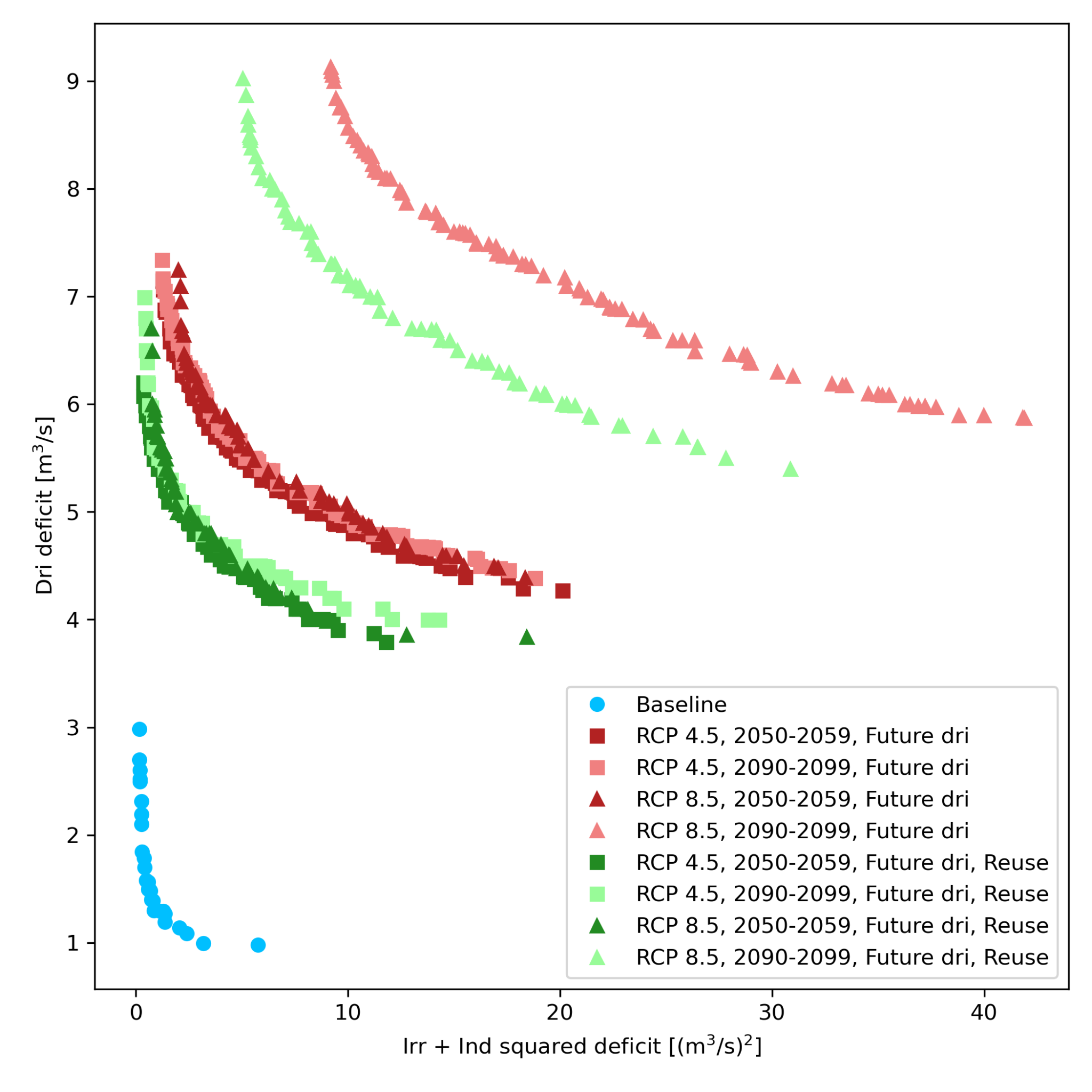 The reuse actions implemented are far from entirely closing the gap with the current situation.

The proposed framework can operatively support the decision-making process.
[Speaker Notes: We are able to provide a quantitative assessment of the water loops effect]
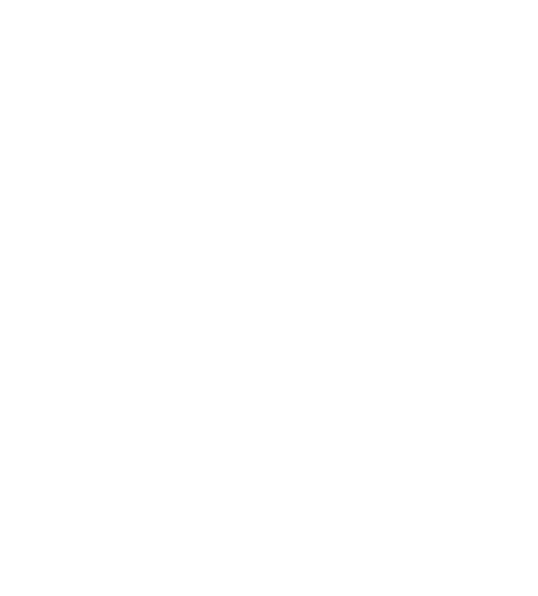 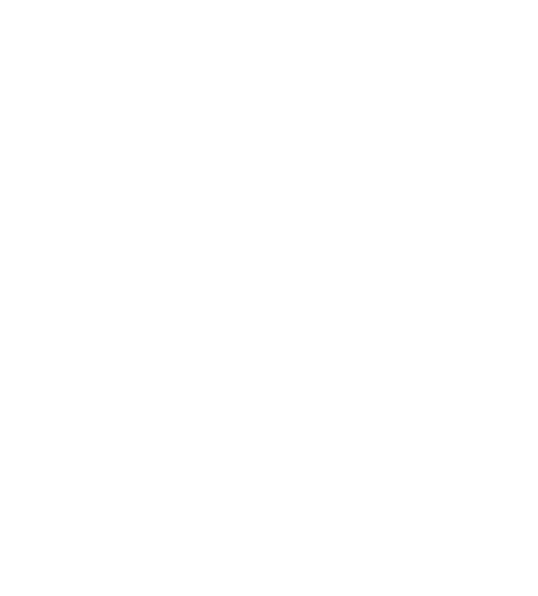 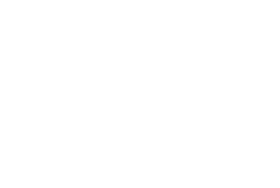 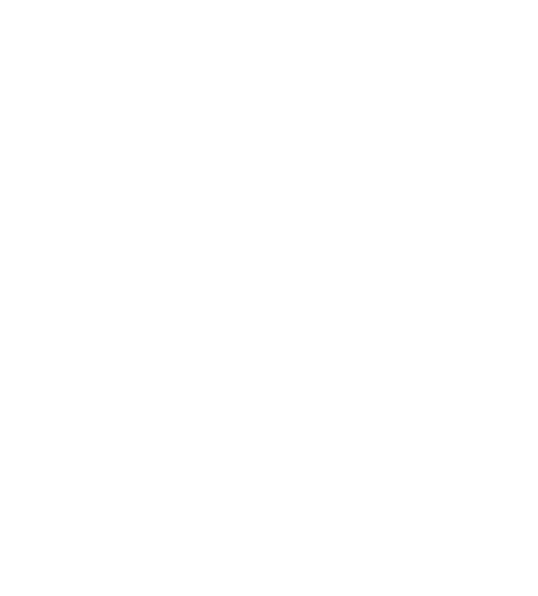 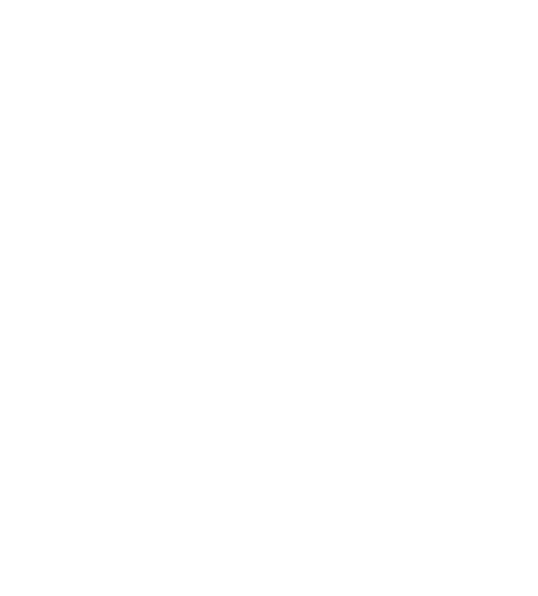 POLITECNICO DI MILANO
DEPARTMENT of ELECTRONICS, INFORMATION,
and BIOENGINEERING
Matteo Sangiorgio
matteo.sangiorgio@polimi.it